بسم الله الرحمن الرحیم
طرح پرواز98
اجتماعی نهم- استان خراسان رضوی
محمد صادق حیدری
فرهنگ های قدیمی این استان
مردم استان رضوی بسیار به موسیقی بومی و محلی علاقه دارند و در مراسم هایشان از آن استفاده می کنند.
انواع موسیقی بخاطر وجود اقوام زیاد در این استان دیده میشود:
موسیقی کردها در شمال استان و موسیقی ترکمن و بلوچها در شرق استان بسیار حائز اهمیت است.
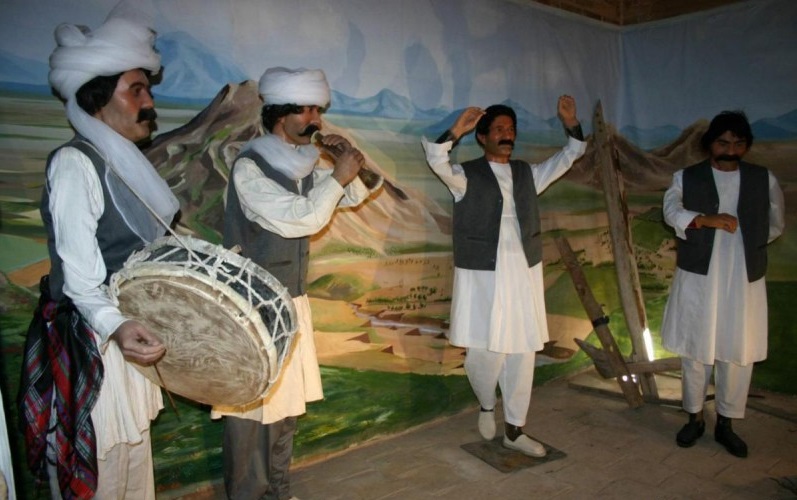 وسایل بومی و محلی
بسیاری از سازهای موسیقی ایرانی در این استان ابداع و مورد استفاده قرار کرفته اند مثل سرنا، دهل و کمانچه.
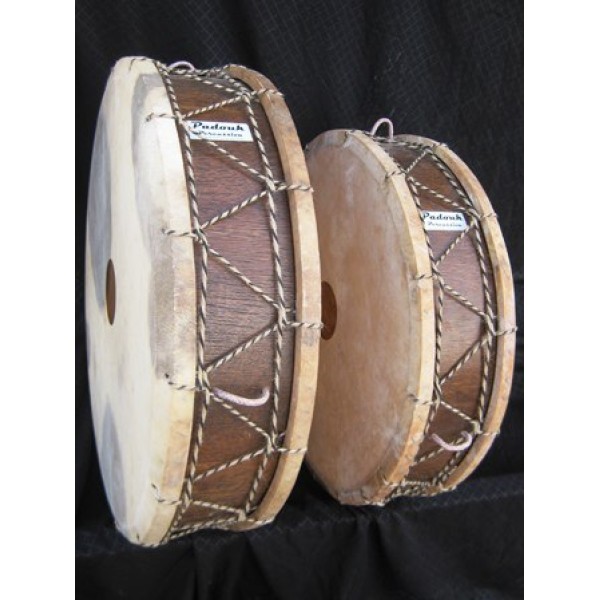 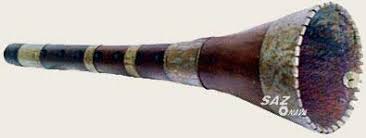 گویش
گویش های مختلف و زیبایی هم در سراسر این استان بخاطر وجود اقوام مختلق دیده می شود، مثل بلوچی، گنبدی، مشهدی و ...
نژاد
همینطور نژادهای مختلفی هم بخاطر کوچ های زیاد سالهای اخیر به این استان در خراسان رضوی دیده می شود.مانند عشایر، ترکمن، کرد و بلوچ
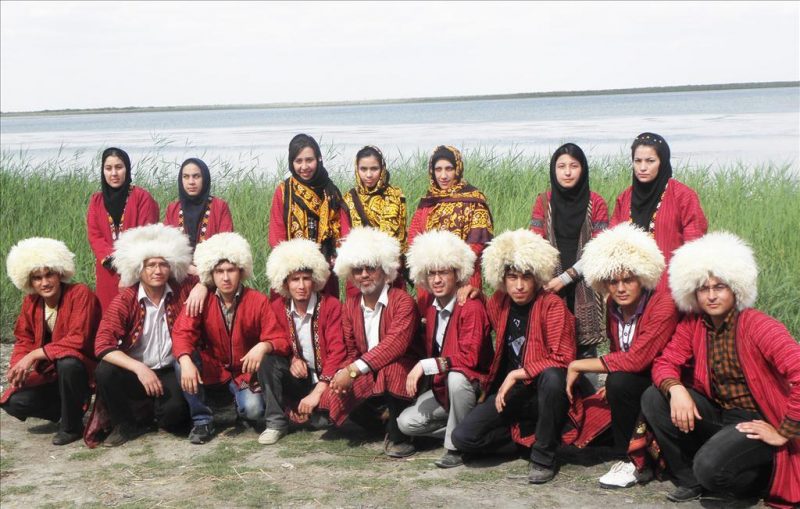 سوغات
استان خراسان رضوی در مجموع سوغاتی های بسیار زیادی دارد که واقعا نمی شود همه را بیان کرد اما من چند تا از معروف هایشان را برایتان می گویم:
(انواع زیورآلات، زعفران، انگشتر، انواع ادویه جات، زرشک، نقل و نبات، انواع خشکبار و سنگ های قیمتی)
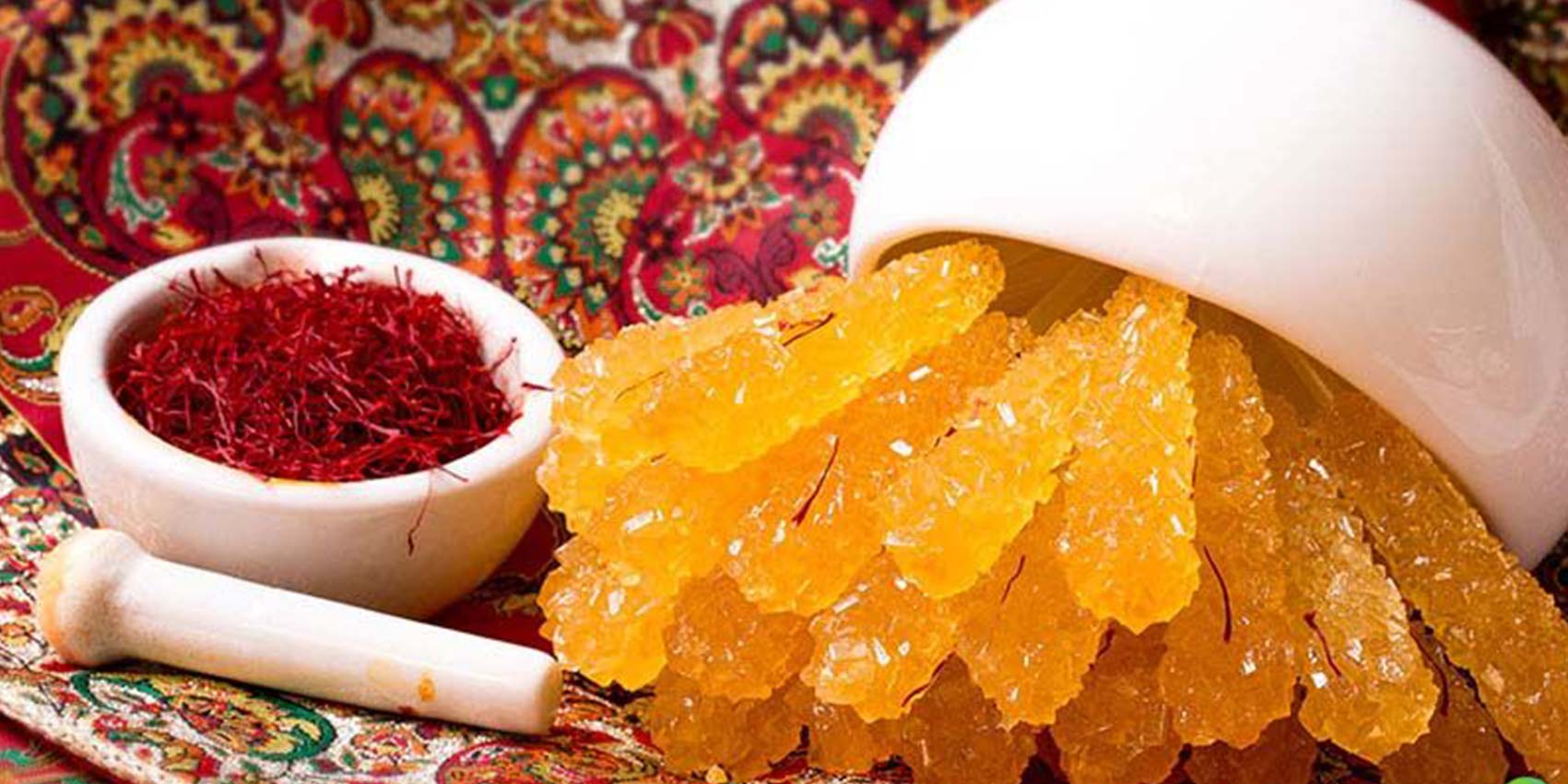 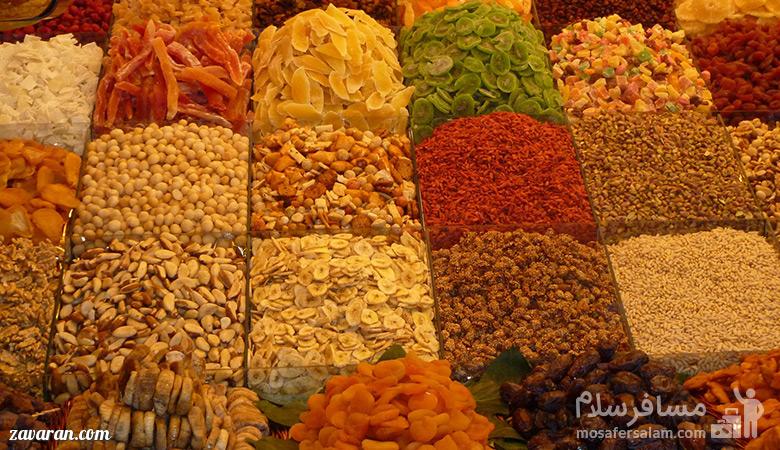 پایان